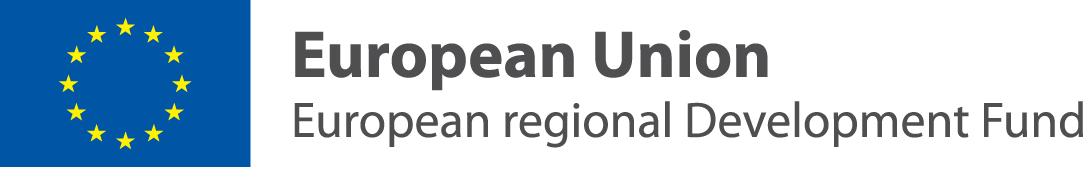 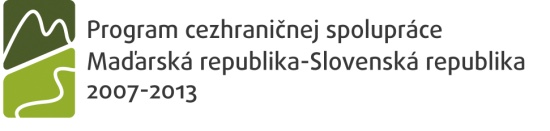 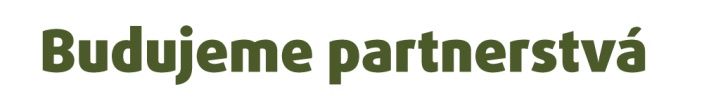 Vitaj!

                                Üdvözöllek!
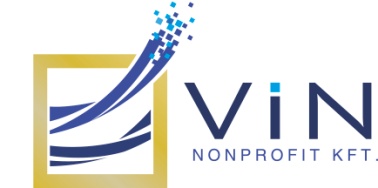 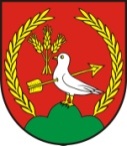 08:08
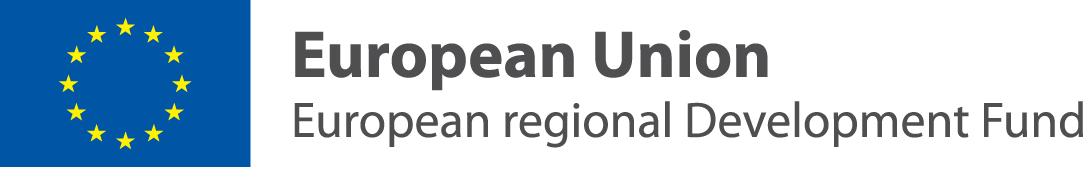 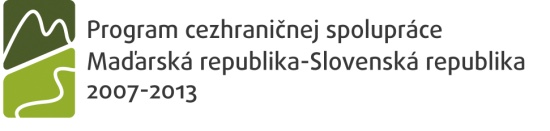 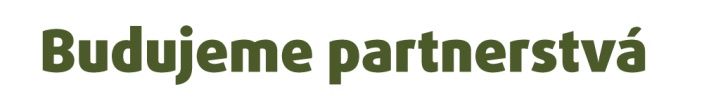 Osoby - Személyek
ja 	                                       én 
	 
 ja a ty 	                             én és te 

 my obaja / my obidve 	mi ketten
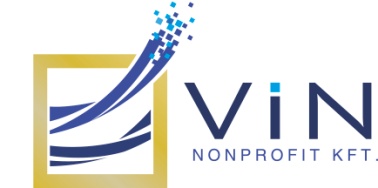 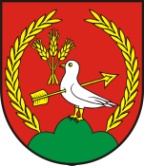 08:08
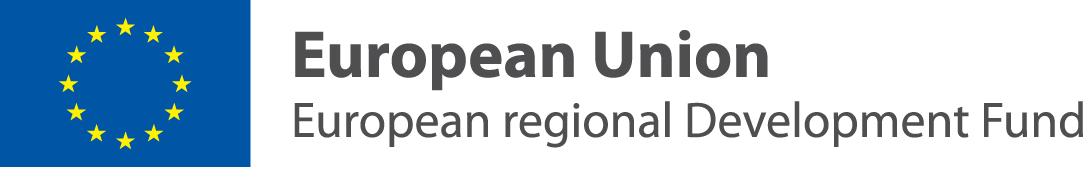 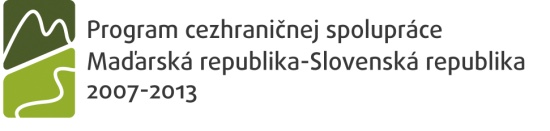 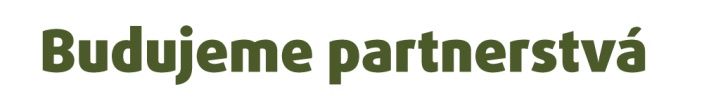 Osoby - Személyek
on 	                                       ő (férfi/fiú)

ona                                      ő (nő/lány)

on a ona 	       ő (férfi / fiú) és ő (nő / lány)
 
oni obaja / ony obidve 	 ők ketten
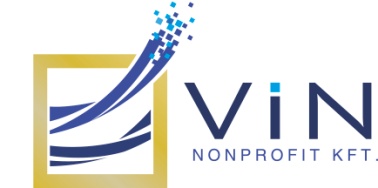 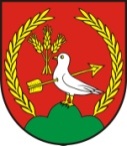 08:08
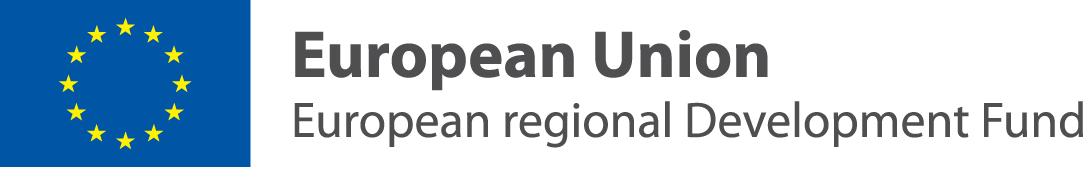 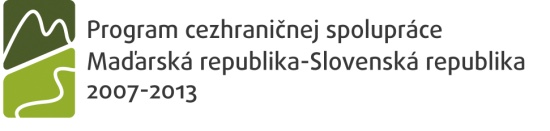 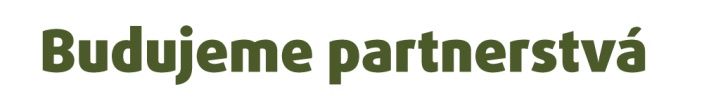 Osoby - Személyek
muž 	a férfi  

 žena 	a nő / az asszony / a feleség 

 dieťa 	a gyermek

  deti        gyerekek
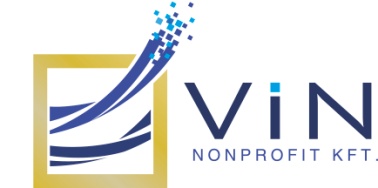 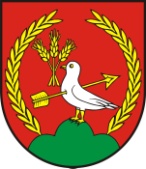 08:08
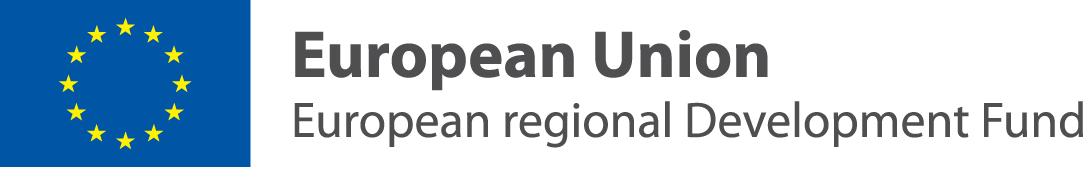 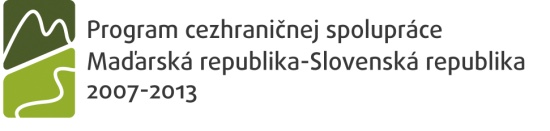 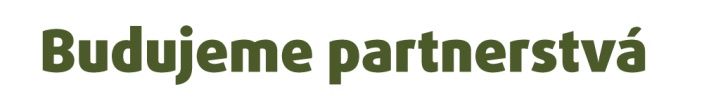 Osoby - Személyek
Muž je tu.      A férfi itt van.

Žena je tam.  A nő ott van.

Dieťa je tu.     A gyerek itt van.

Deti sú tam.   A gyerekek ott vannak.
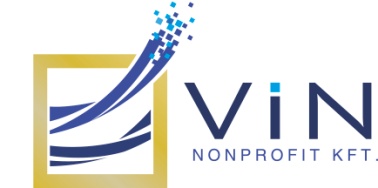 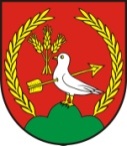 08:08
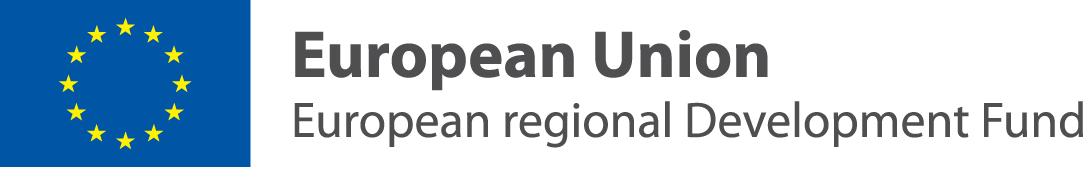 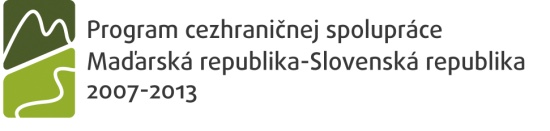 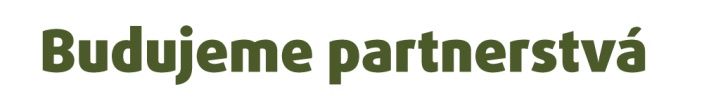 Osoby-Személyek
Ja som tu. 	
Én itt vagyok.
  
Ty si tu. 	           
Te itt vagy. 

On je tu a ona je tu. 	
Ő (a férfi / fiú) itt van és ő (a nő / lány) itt van.
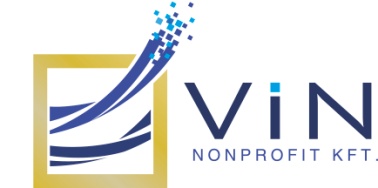 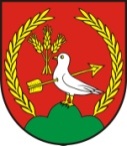 08:08
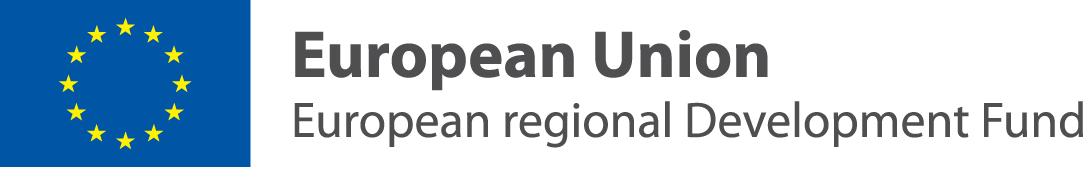 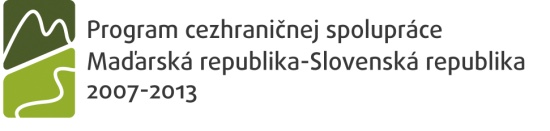 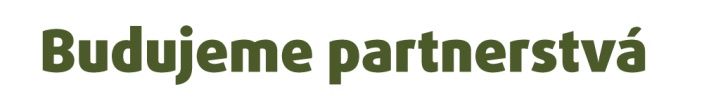 Osoby - Személyek
My sme tu. 	
Mi itt vagyunk. 
	
Vy ste tu. 	
Ti itt vagytok.
 
Oni sú všetci tu. 	
Ők mindannyian itt vannak.
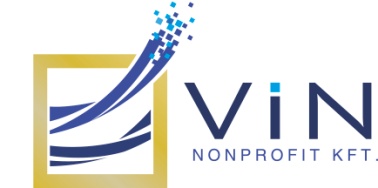 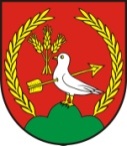 08:08
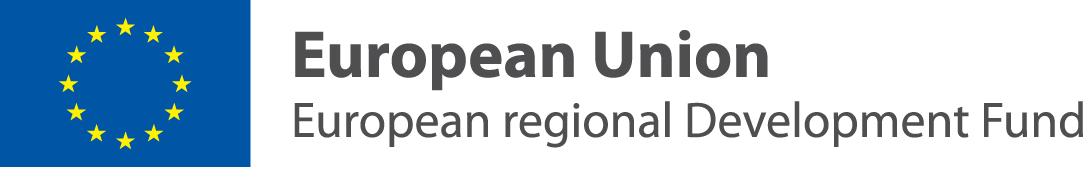 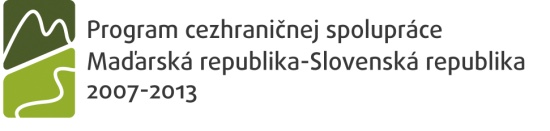 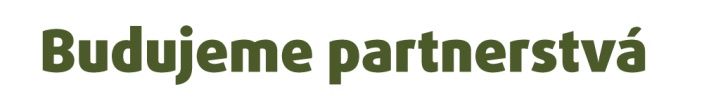 Rodina - Család
starý otec 	           nagyapa 

stará mama            nagymama

starí rodičia            nagyszülők

Starý otec číta.       Nagyapa olvas.

Stará mama varí.   Nagymama főz.
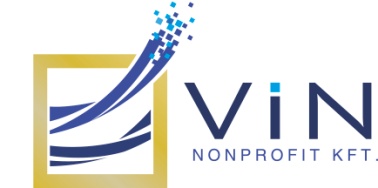 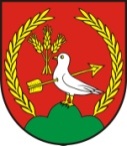 08:08
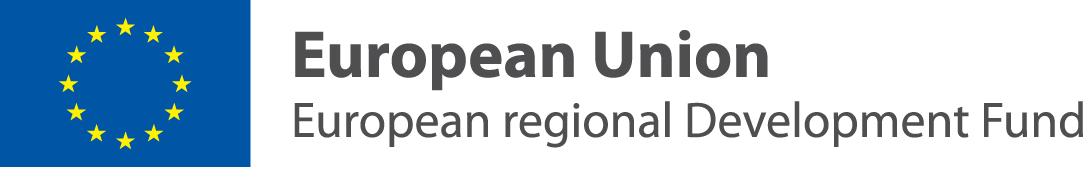 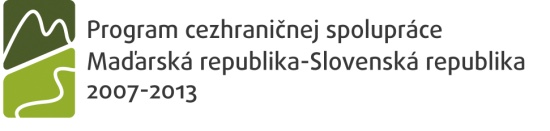 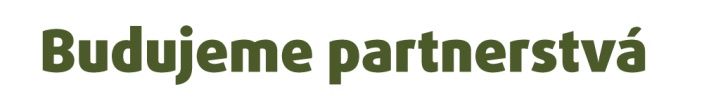 Rodina - Család
otec 	                    apa  

matka 	      anya

rodičia                  szülők 

Otec je vysoký.     Apa magas.

Matka je štíhla.    Anya karcsú.

Rodičia sú prísni.  A szülők szigorúak.
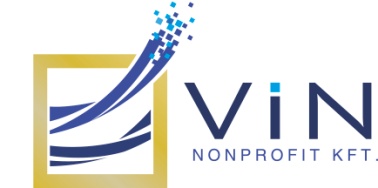 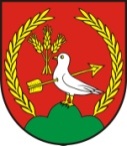 08:08
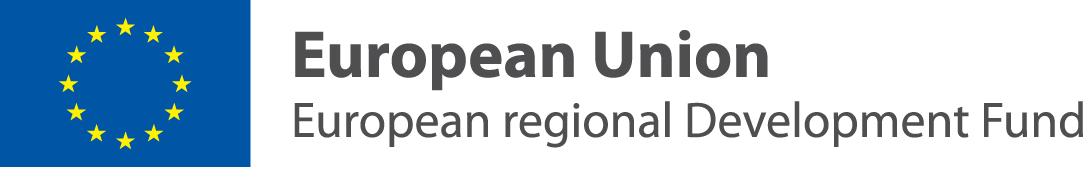 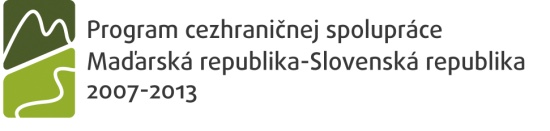 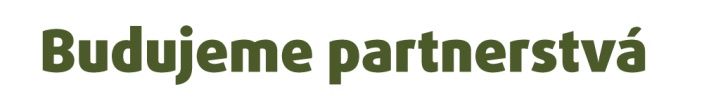 Rodina - Család
syn 	                       fiú (valakinek a fia) 

dcéra 	            lány (valakinek a lánya) 

súrodenci              testvérek

Syn je smelý.         A fiú bátor.

Dcéra je šikovná.  A lány ügyes.
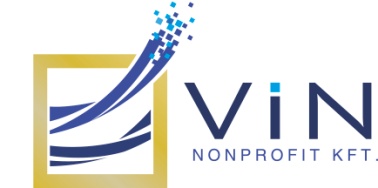 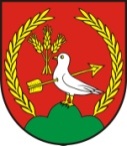 08:08
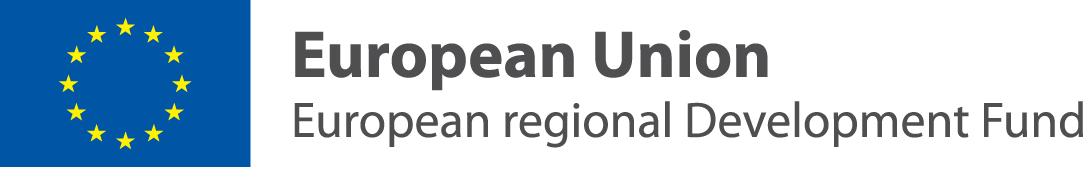 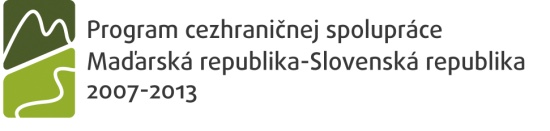 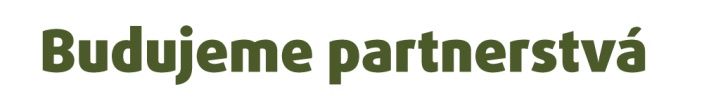 Rodina - Család
brat 	fiútestvér 

sestra 	leánytestvér
 
strýko 	nagybácsi 

teta 		nagynéni
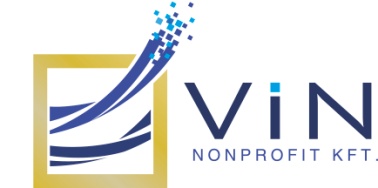 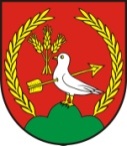 08:08
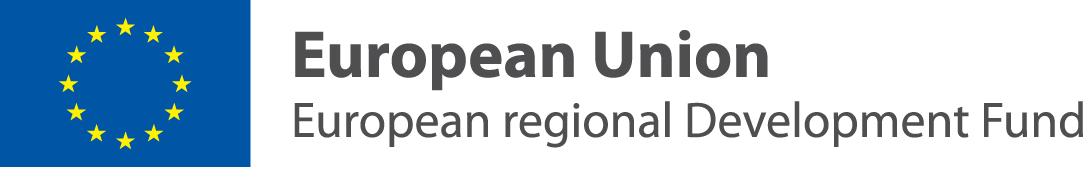 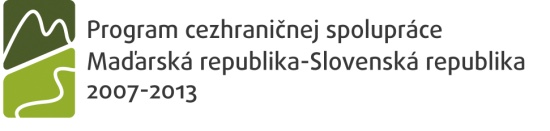 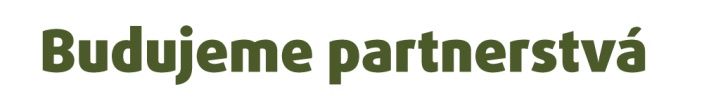 Rodina - Család
Sme rodina. 	
Mi egy család vagyunk. 
	
Rodina nie je malá. 	
A család nem kicsi.
 	
Rodina je veľká. 	
A család nagy.
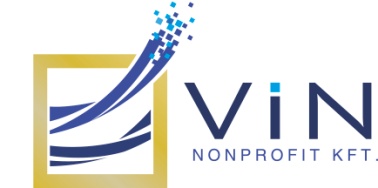 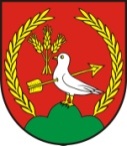 08:08
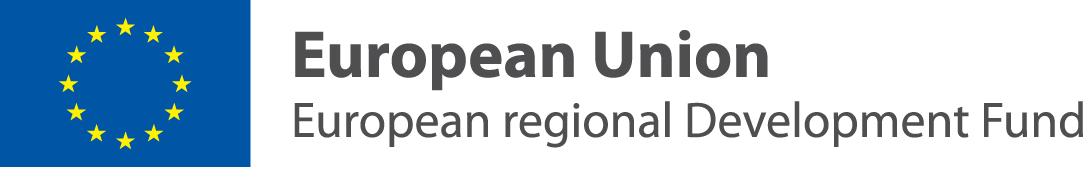 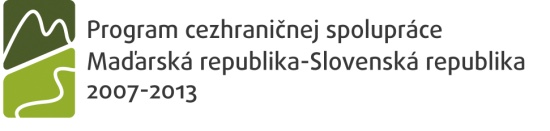 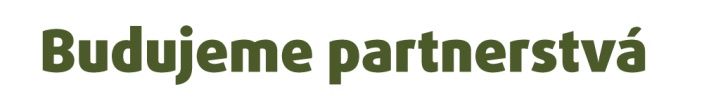 Rodina - Család
moja rodina 	         
az én családom
  
Moja rodina je tu. 	
A családom itt van.

Mám rád/rada moju rodinu.  
Szeretem a családomat.
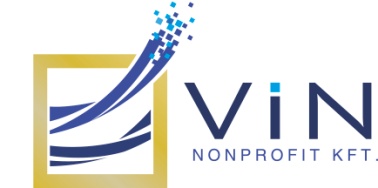 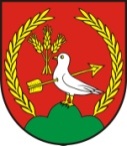 08:08
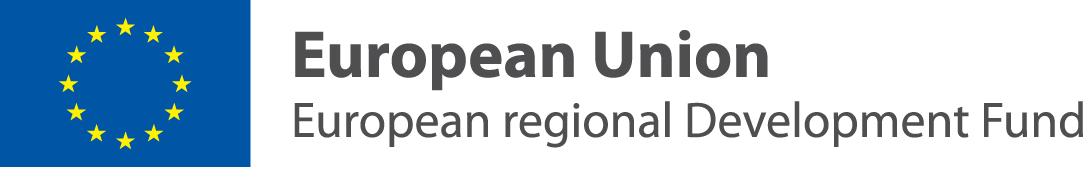 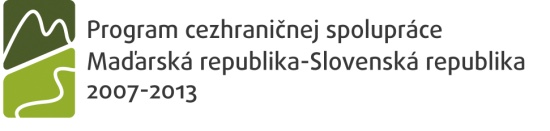 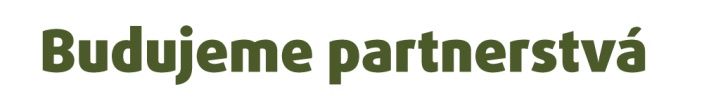 Rodina - Család
Moja matka žije.                	Anyukám él.

Môj starý otec zomrel. 	Nagyapám meghalt.

Môj brat je zdravý.   	 Fiútestvérem egészséges.

Moja sestra je chorá.      	 Lánytestvérem beteg.
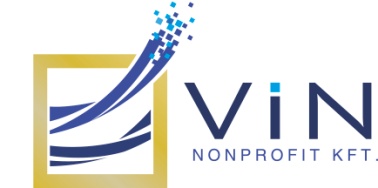 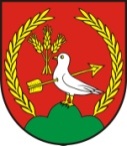 08:08
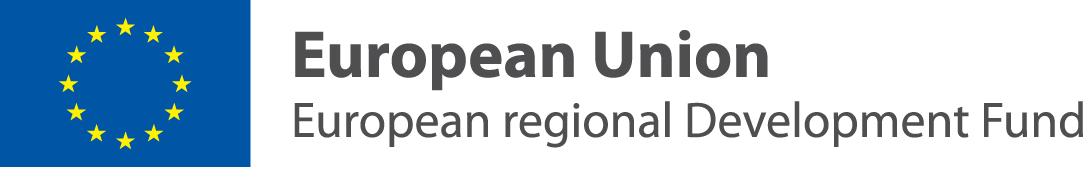 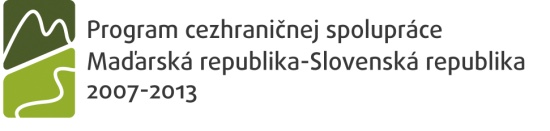 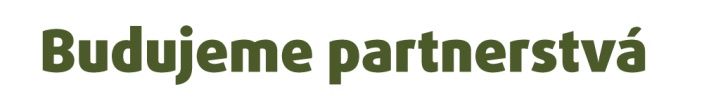 Doplň! – Egészítsd ki!
Ja som tu.      Én itt …………. .
Ty si tu.          Te itt ………….. .
On je tu.        Ő itt …………... .
My sme tu.    Mi itt …………. .
Vy ste tu.        Ti itt ………….. .
Oni/y sú tu.    Ők itt ………… .
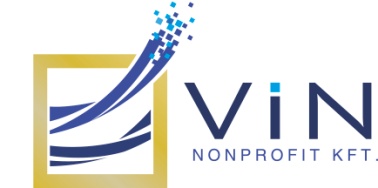 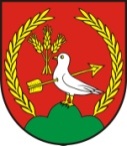 08:08
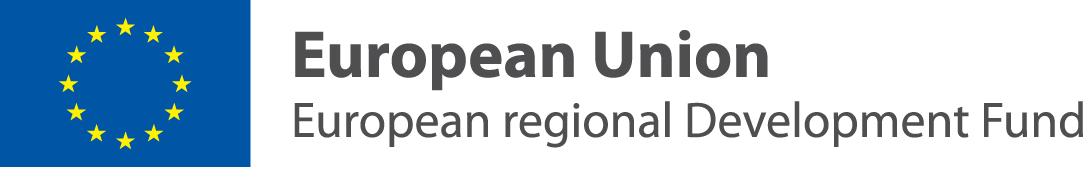 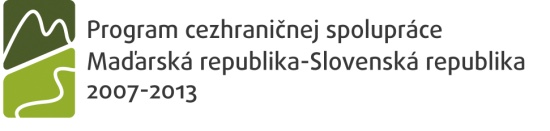 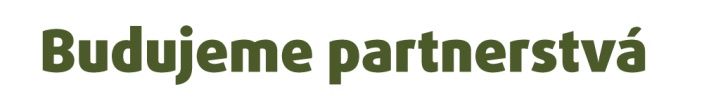 Doplň! – Egészítsd ki!
veľká-nagy, pracuje-dolgozik, smelý-bátor


Moja rodina je ……. .  Az én családom………. .

Syn je ………… .             A fiú ………… .

Starý otec ……….. .       Nagyapa ……………. .
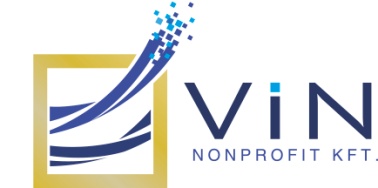 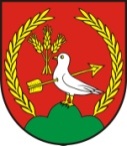 08:08
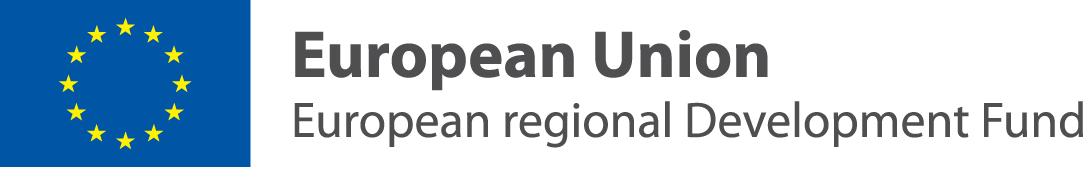 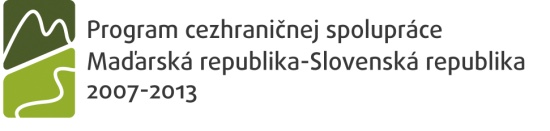 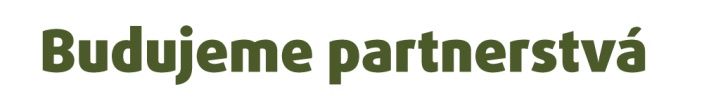 Prelož! – Fordítsd le!
ja, ty, on/ona/ono
………………………….

my, vy, oni/ony
……………………….

ja a ty – my obidvaja/ my obidve
………………………..
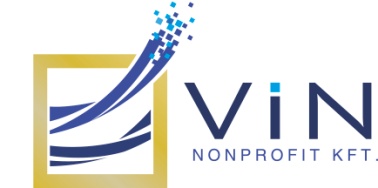 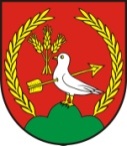 08:08
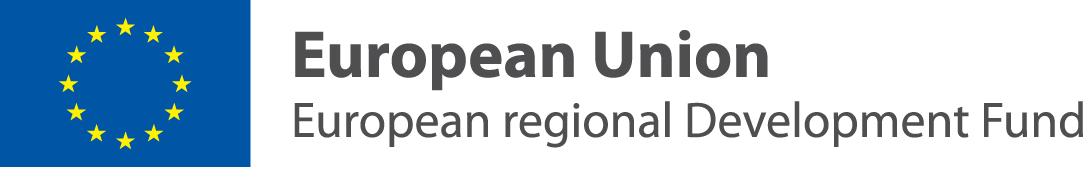 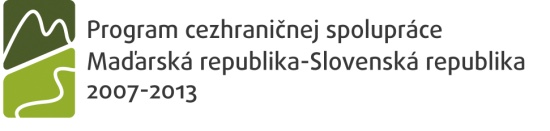 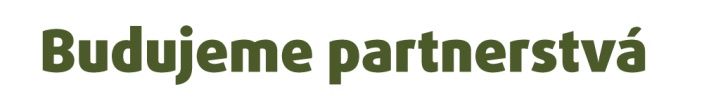 Odpovedz! – Válaszolj!
Aká je dcéra? Milyen a lány?
........................................... .

Čo robí stará mama? Mit csinál a nagymama?
....................................................................... .

Máš rád/rada svoju rodinu? Szereted a családod?
............................................................................. .
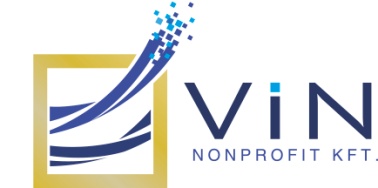 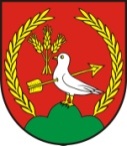 08:08
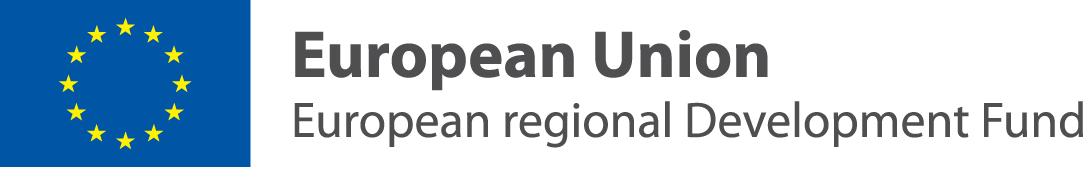 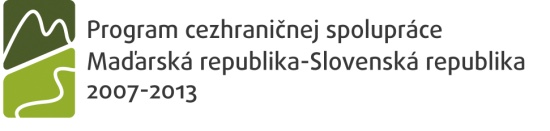 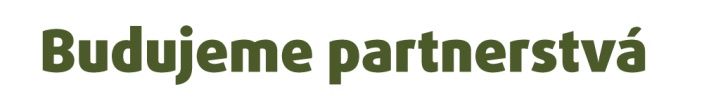 Prelož! – Fordítsd le!
Môj otec je zravý.
............................................... .

Moja stará mama žije.
............................................... .

Naša rodina je veľká.
................................................. .
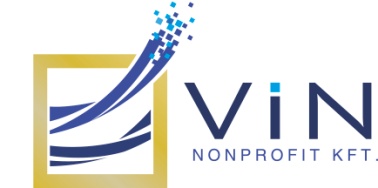 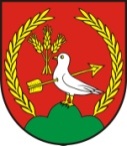 08:08
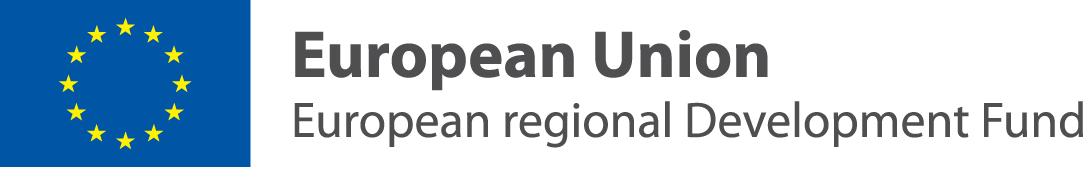 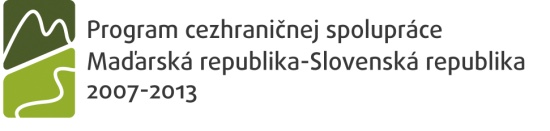 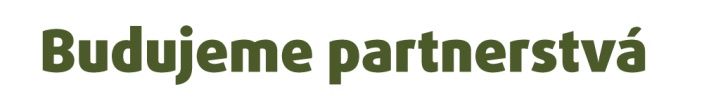 Prelož! – Fordítsd le!
Syn a dcéra sú tam.
.......................................... .

Otec a matka sú rodičia.
........................................... .

Moji starí rodičia už zomreli.
............................................ .
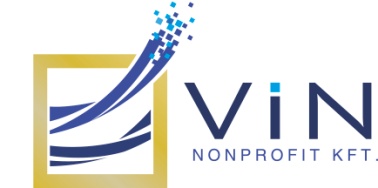 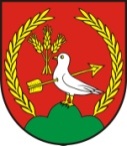 08:08
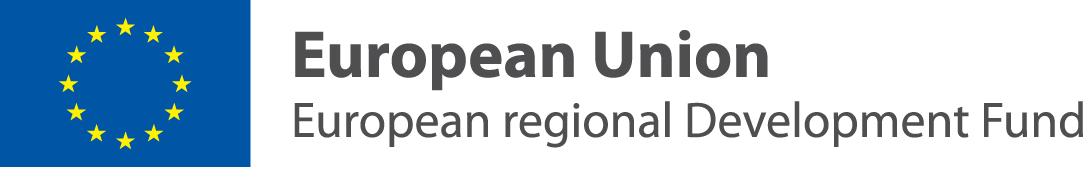 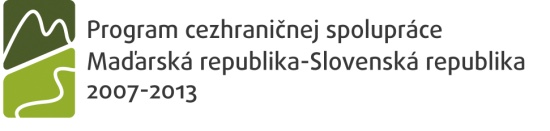 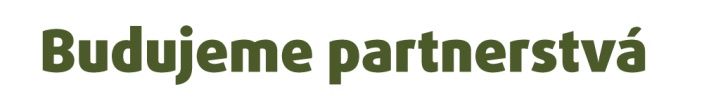 Napíšte 10 viet o svojej rodine!

		Írj 10 mondatot a családodról!
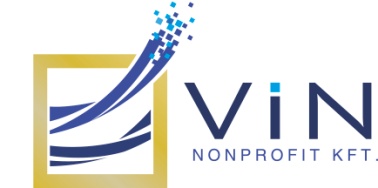 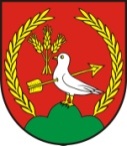 08:08
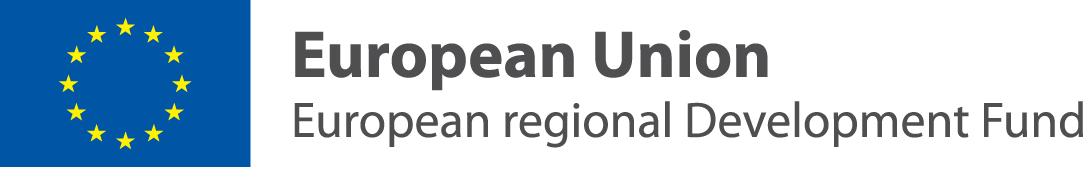 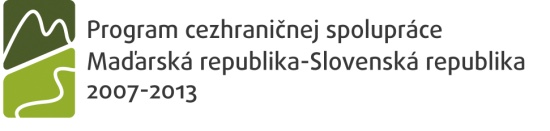 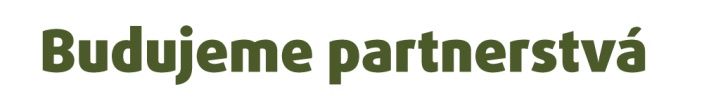 Krátke konverzácie o rodine.

       	        Rövid beszélgetések a családról.
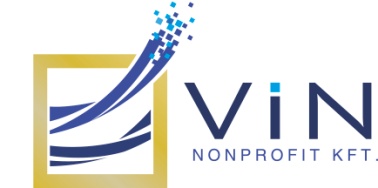 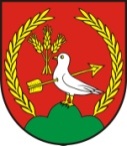 08:08
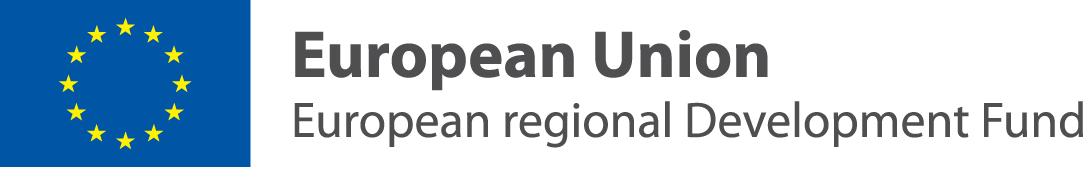 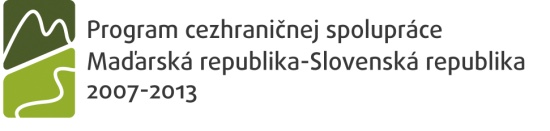 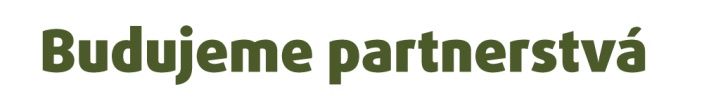 Ďakujem za pozornosť!
                   
	  	  Köszönöm a figyelmet!


							zdroj – forrás: internet
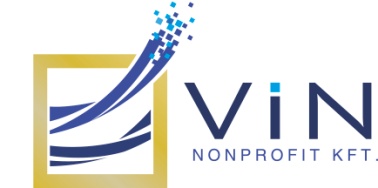 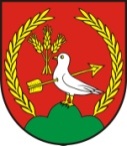 08:08